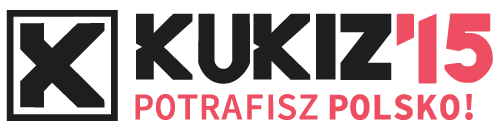 KOMITET WYBORCZY WYBORCÓW 
KUKIZ’15
[Speaker Notes: KUKIZ’15 to oddolny ruch społeczny, który jako jedyne ugrupowanie ogólnopolskie umożliwia kandydowanie w wyborach samorządowych osobom, które nie są członkami struktur politycznych. Naszym celem jest łączenie, jednoczenie społeczeństwa ponad podziałami i właśnie w tym celu otworzyliśmy nasze listy dla Was i Waszych sąsiadów, osób społecznie działających na rzecz lokalnej społeczności.]
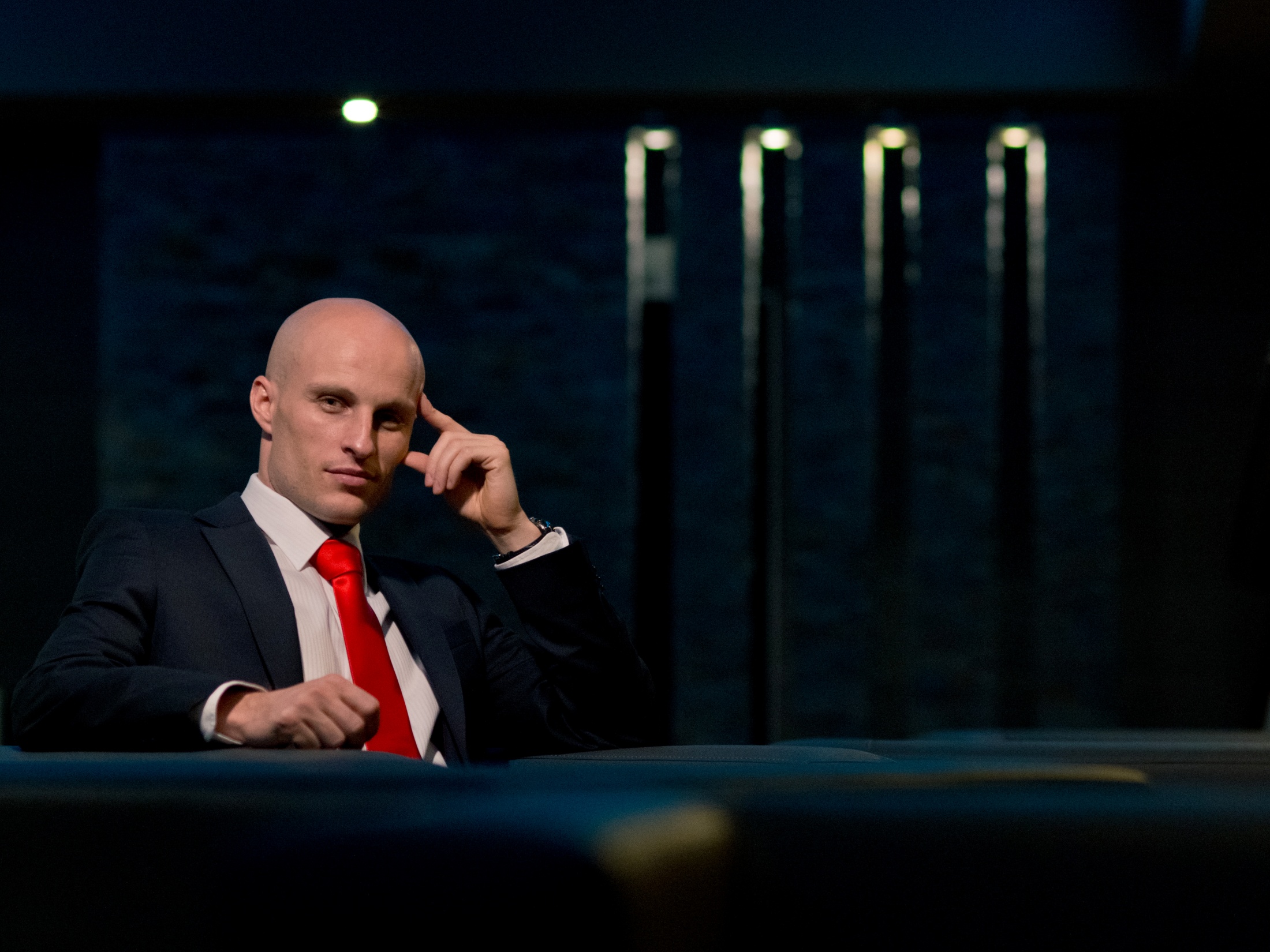 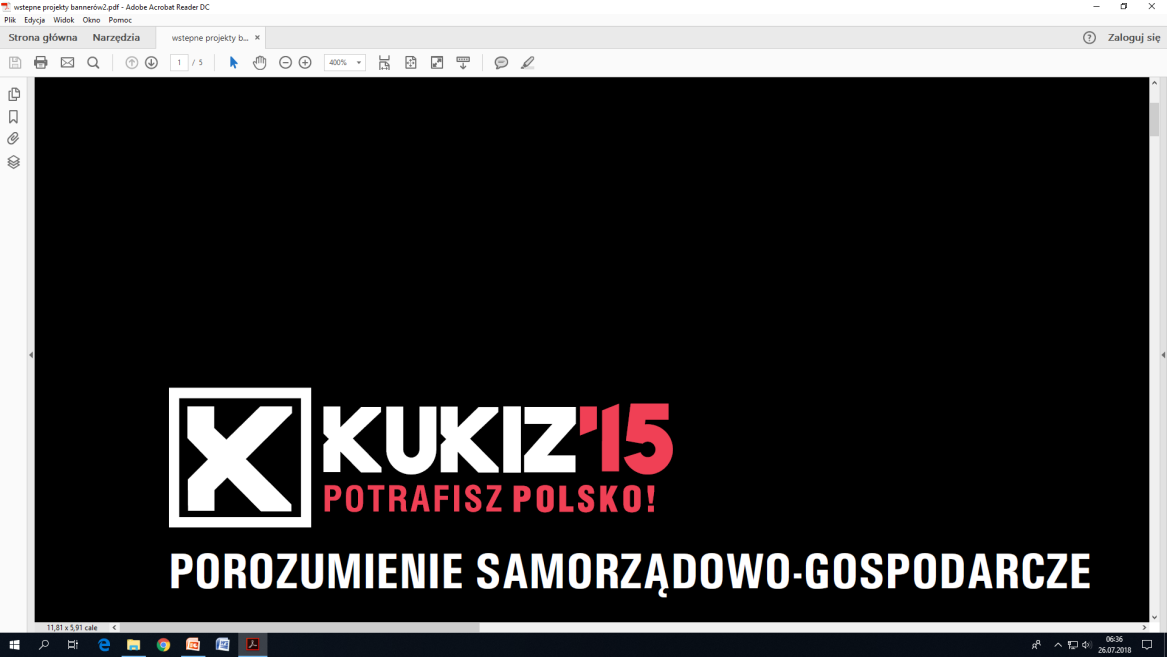 GRZEGORZ ZIOMEK

KANDYDATEM NA PREZYDENTA
MIELCA
GRZEGORZ ZIOMEK 
35 LAT, BAZPARTYJNY
WYKSZTAŁCENIE:
  2017 	AGH   Krakowie – Mechanika i budowa maszyn 
  2012 	Uniwersytet Ekonomiczny w  Krakowie –  Zarządzanie  produkcją 
  2005 	WSEIA  w  Kielcach –  Rachunkowość
DOŚWIADCZENIE  ZAWODOWE:

  Pracownik  Polskich  Zakładów  Lotniczych
  Członek  NSZZ  Solidarność
  Założyciel  i  prezes  Stowarzyszenia  Odrodzony  Mielec
  11  lat  doświadczenia  na  stanowiskach  kierowniczych
PRYWATNIE:

Zwolennik  aktywnego  wypoczynku
Społecznik
Interesuje się giełdą  papierów  wartościowych
DZIAŁALNOŚĆ SPOŁECZNA
WYBORY DO SEJMU 2015
  4 800 zdobytych głosów 




					    STOWARZYSZENIE ODRODZONY MIELEC
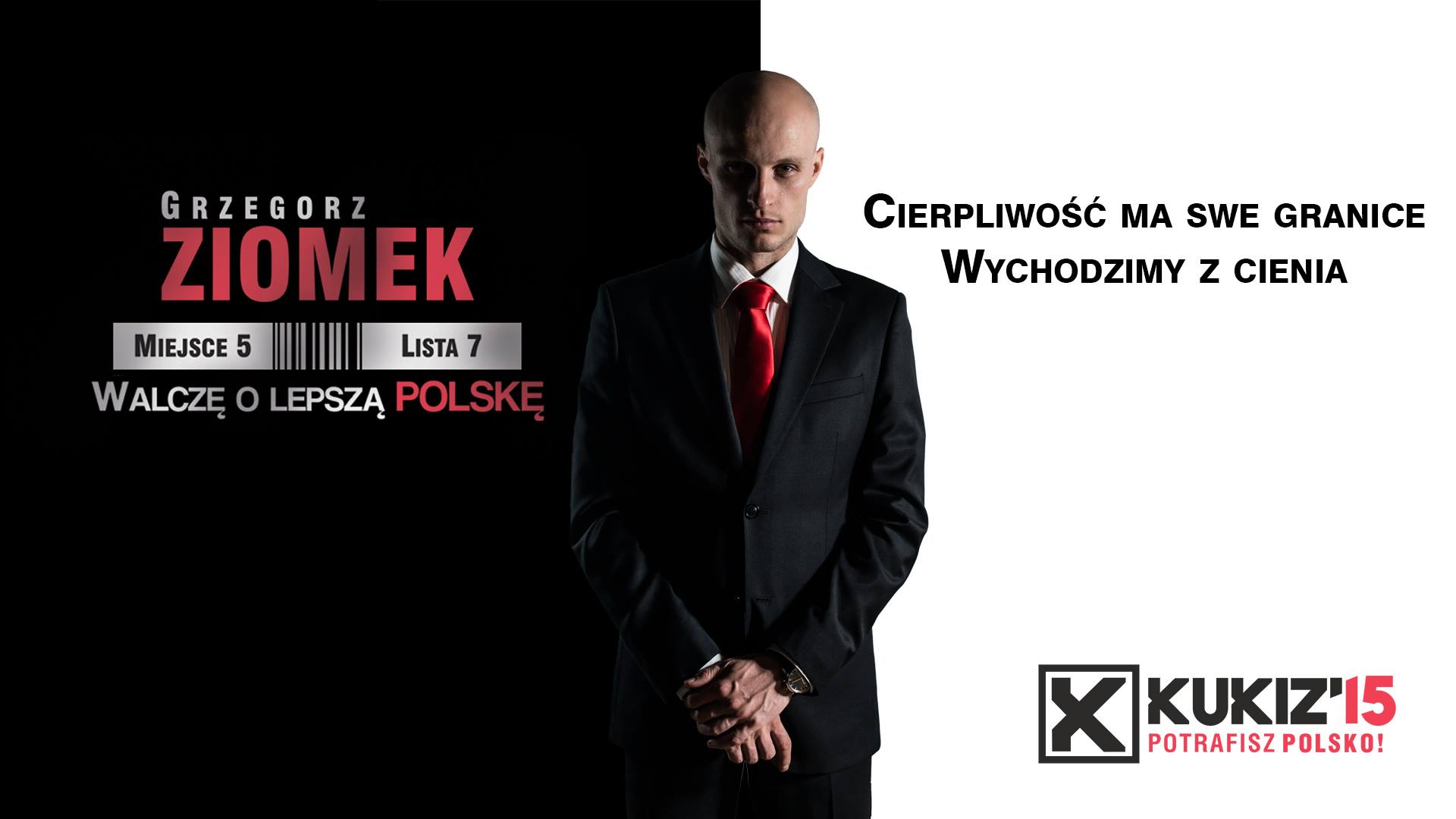 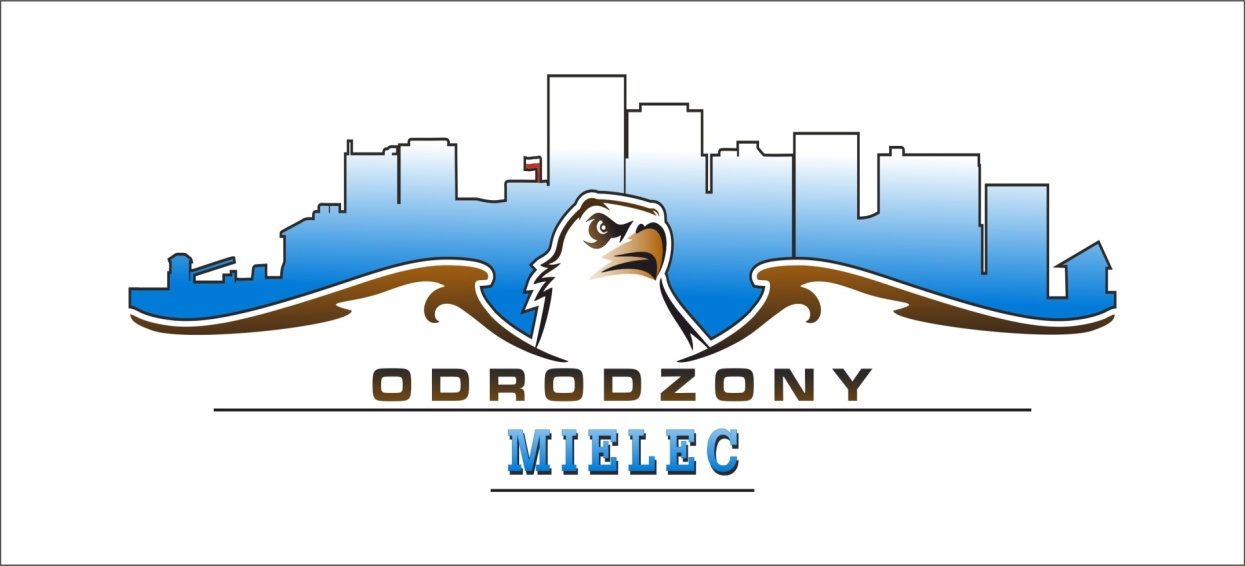 3 LATA DZIAŁALNOŚCI SPOŁECZNEJ
PROTEST  STOP  TRUCICIELOM – GRUDZIEŃ 2015
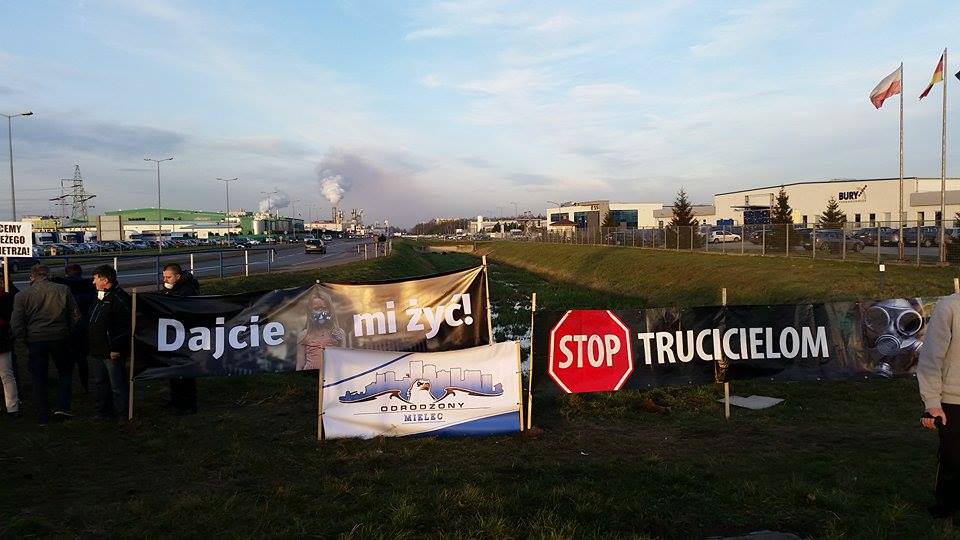 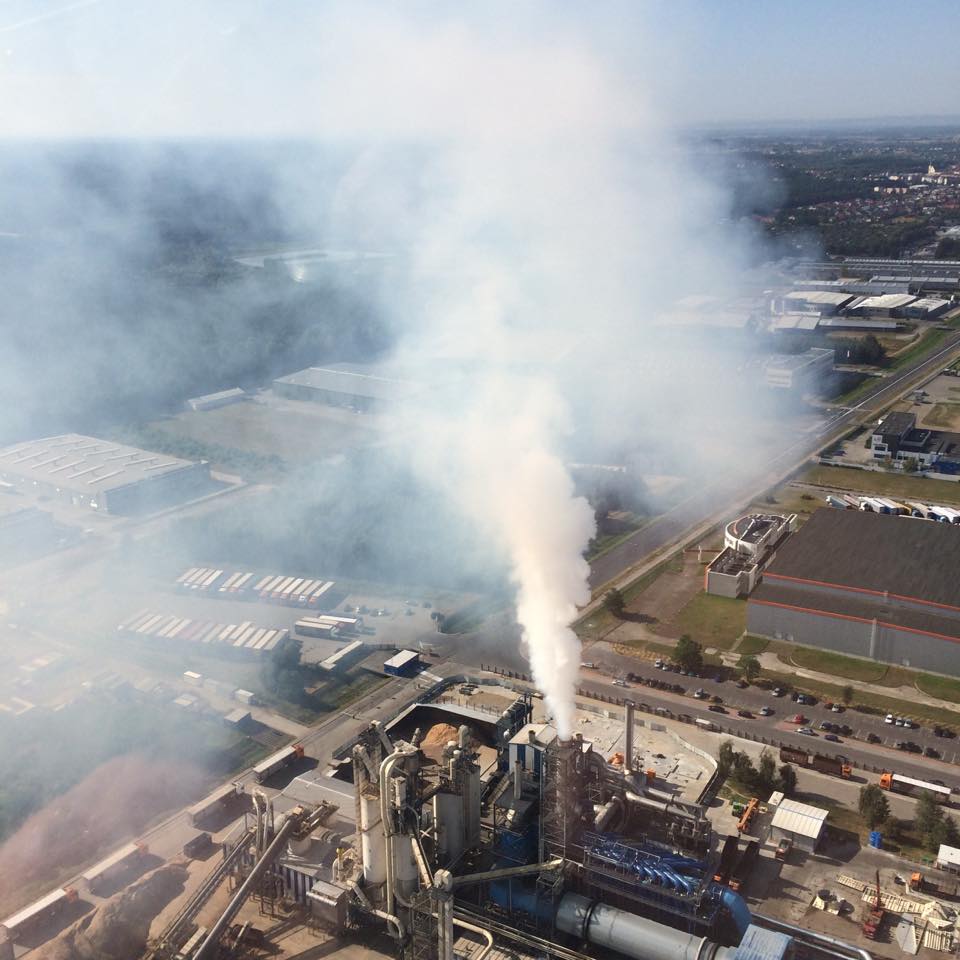 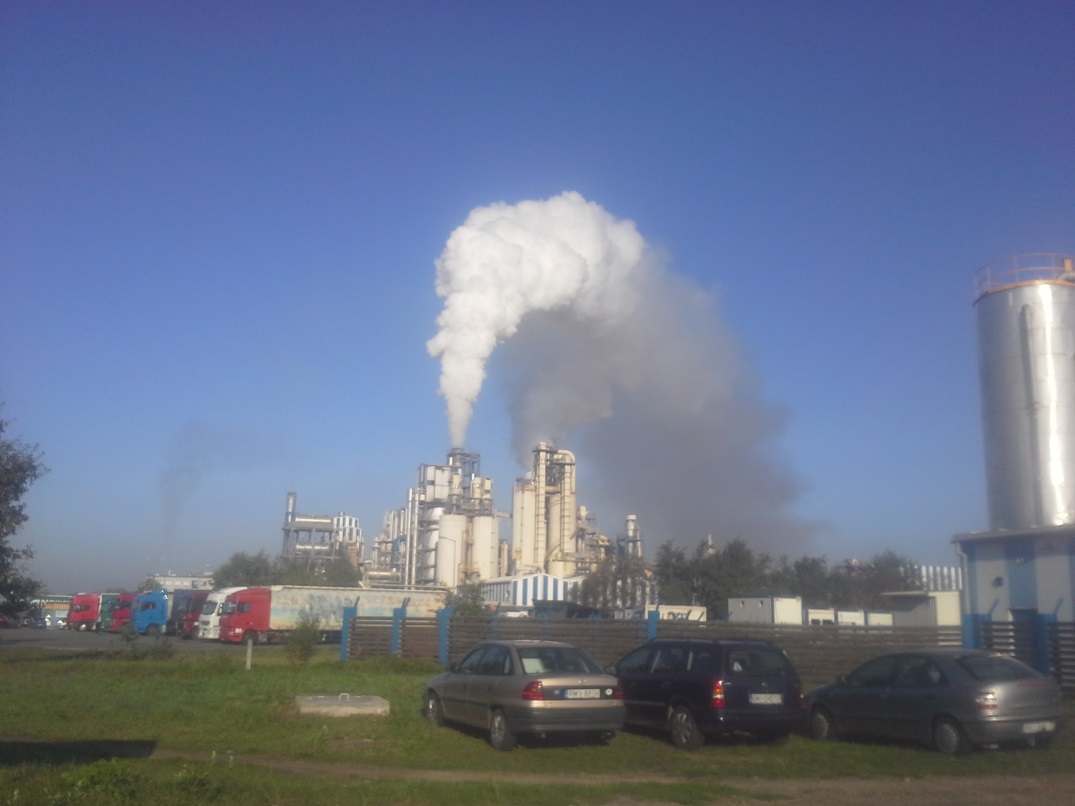 ORGANIZACJA PROTESTU ZGODNIE Z OBOWIĄZUJĄCYMI PRZEPISAMI
MIELEC ZIMĄ, MIELEC WIOSNĄ I MIELEC LATEM
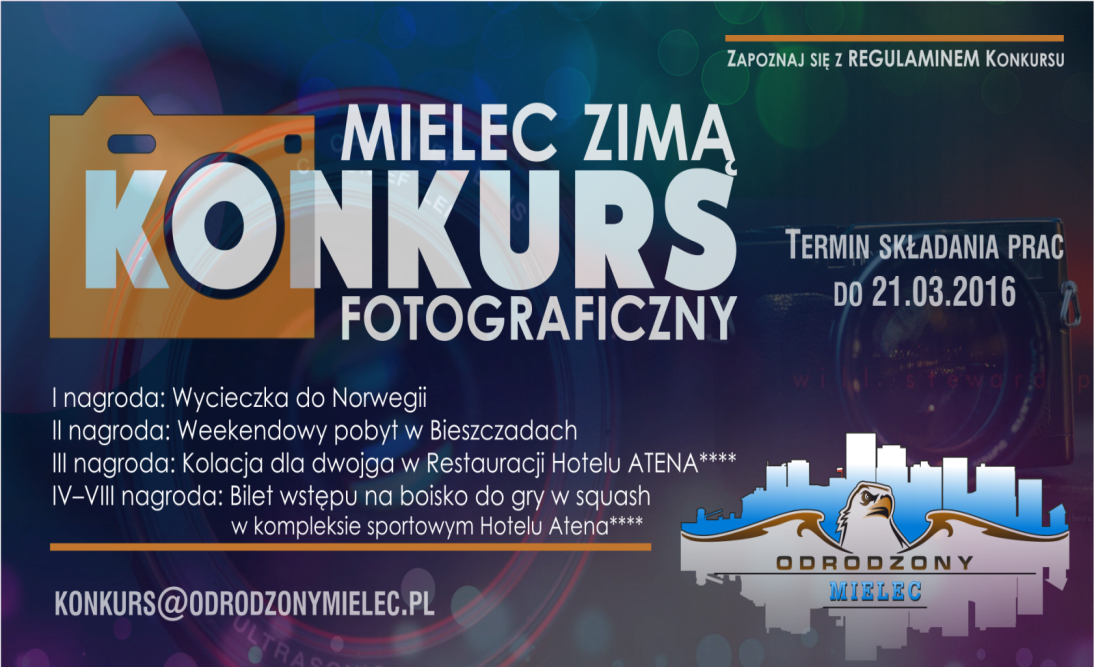 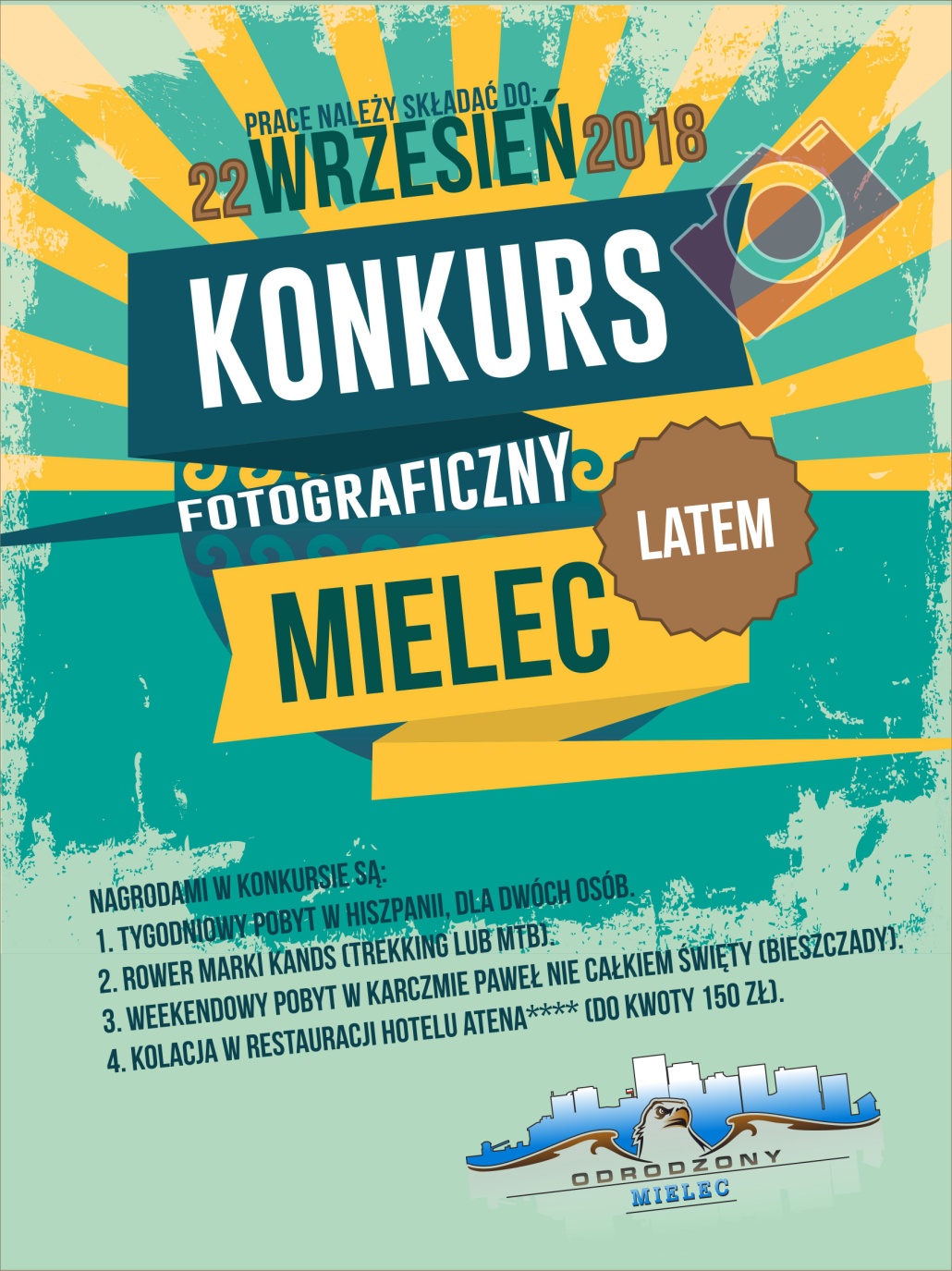 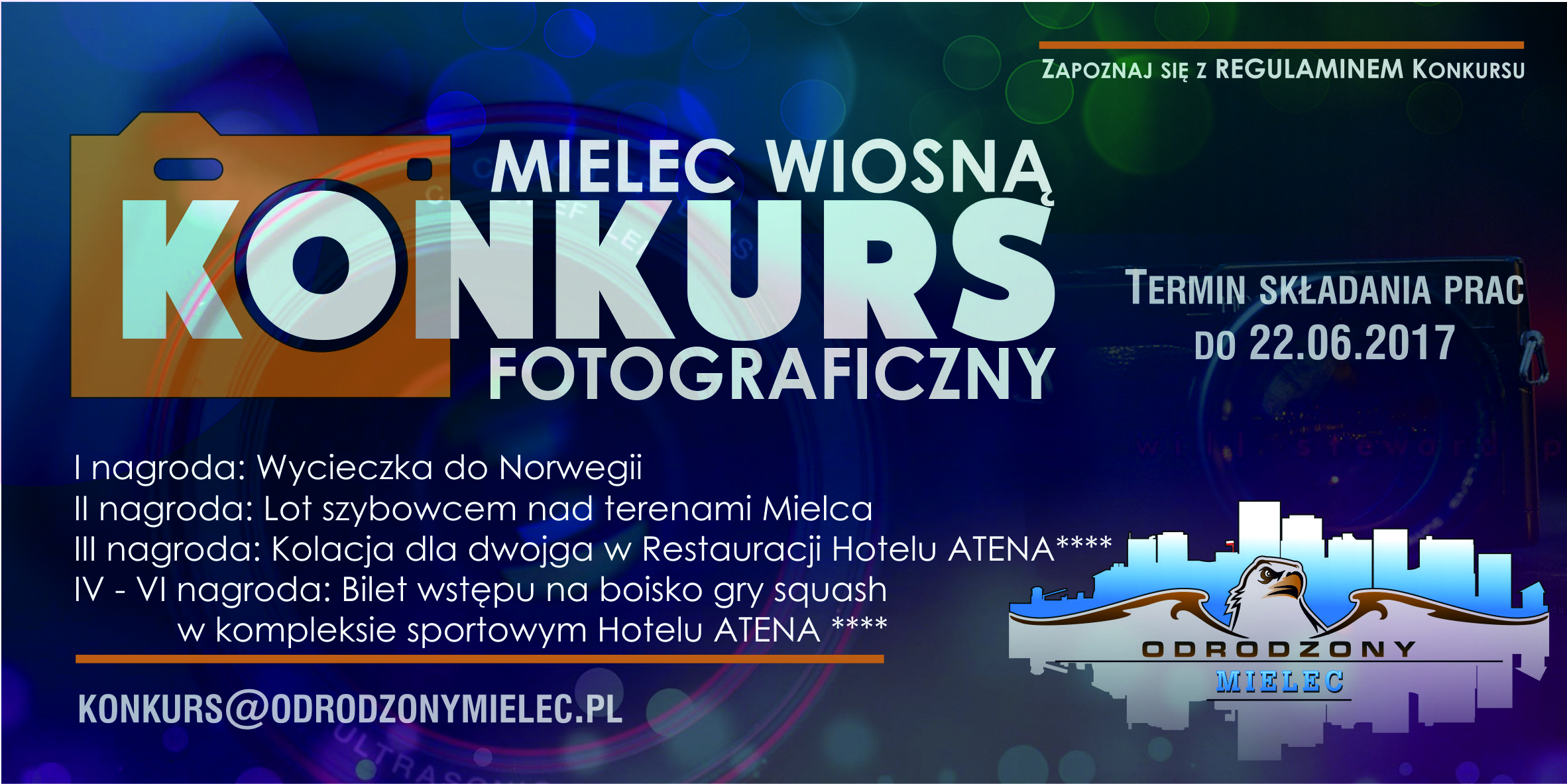 TRZY EDYCJE KONKURSU FOTOGRAFICZNEGO DLA PASJONATÓW FOTOGRAFII
ZBIÓRKA ŻYWNOŚCI
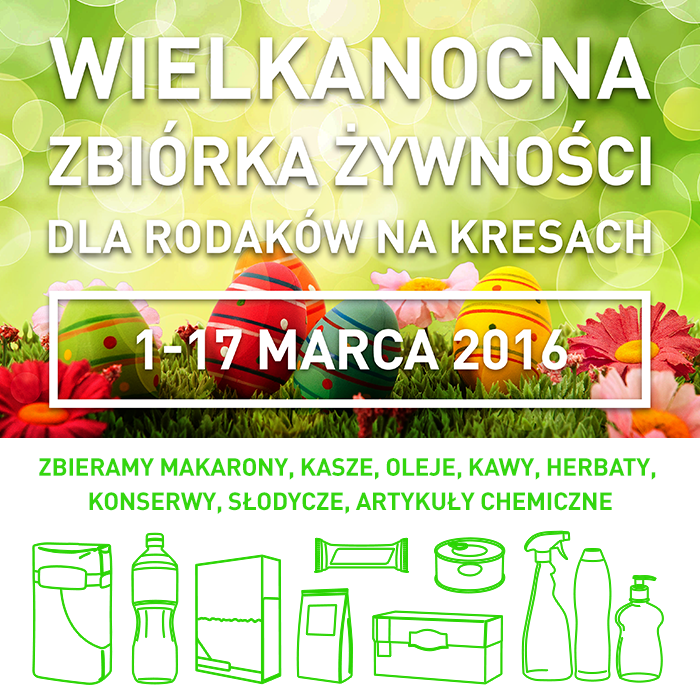 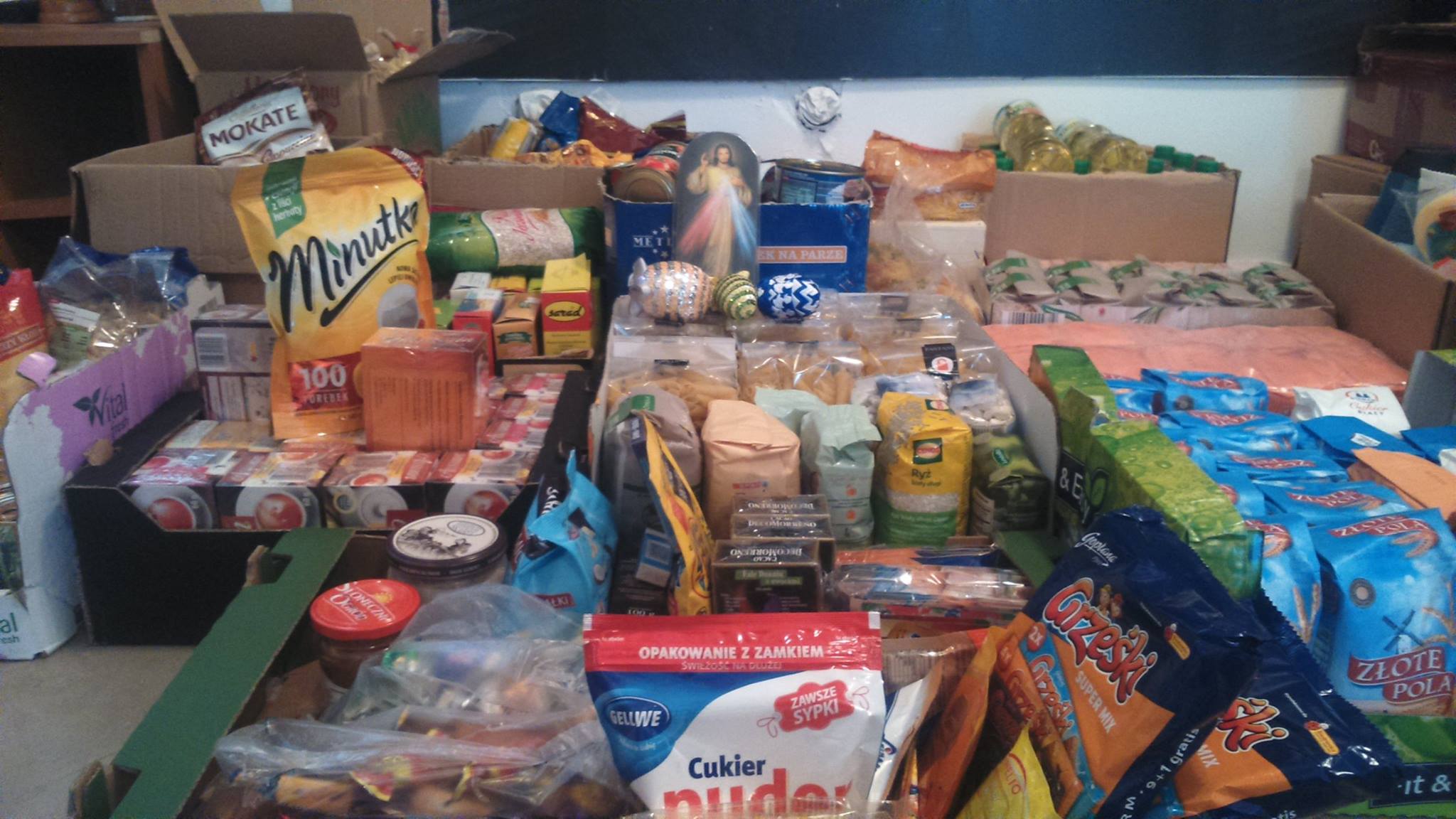 1-17.03.2016 - ZEBRANO TONĘ ŻYWNOŚCI DLA NASZYCH RODAKÓW (SCOLE - UKRAINA)
MIELECKIE MURALE: „LOTNICZA HISTORIA MIELCA”
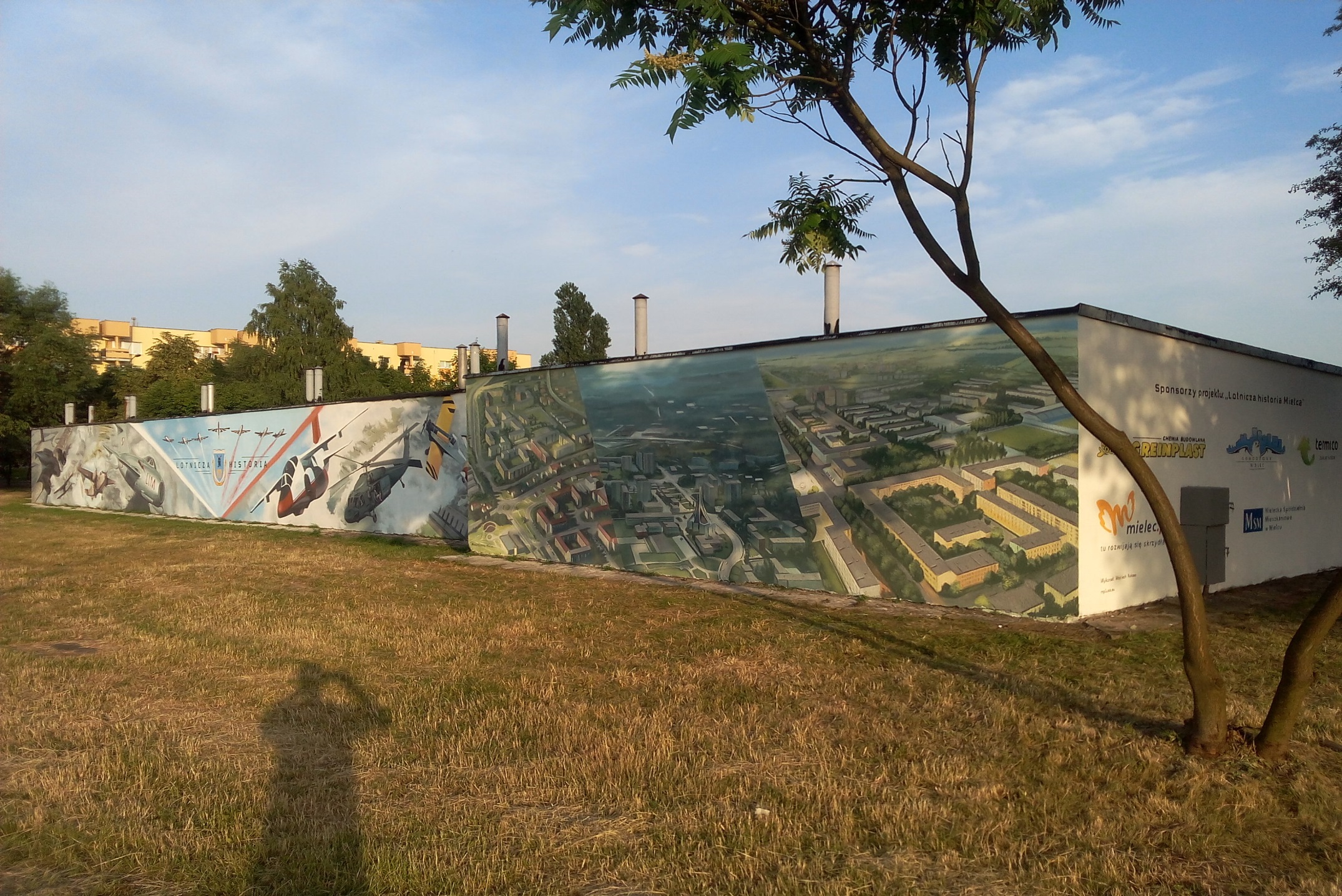 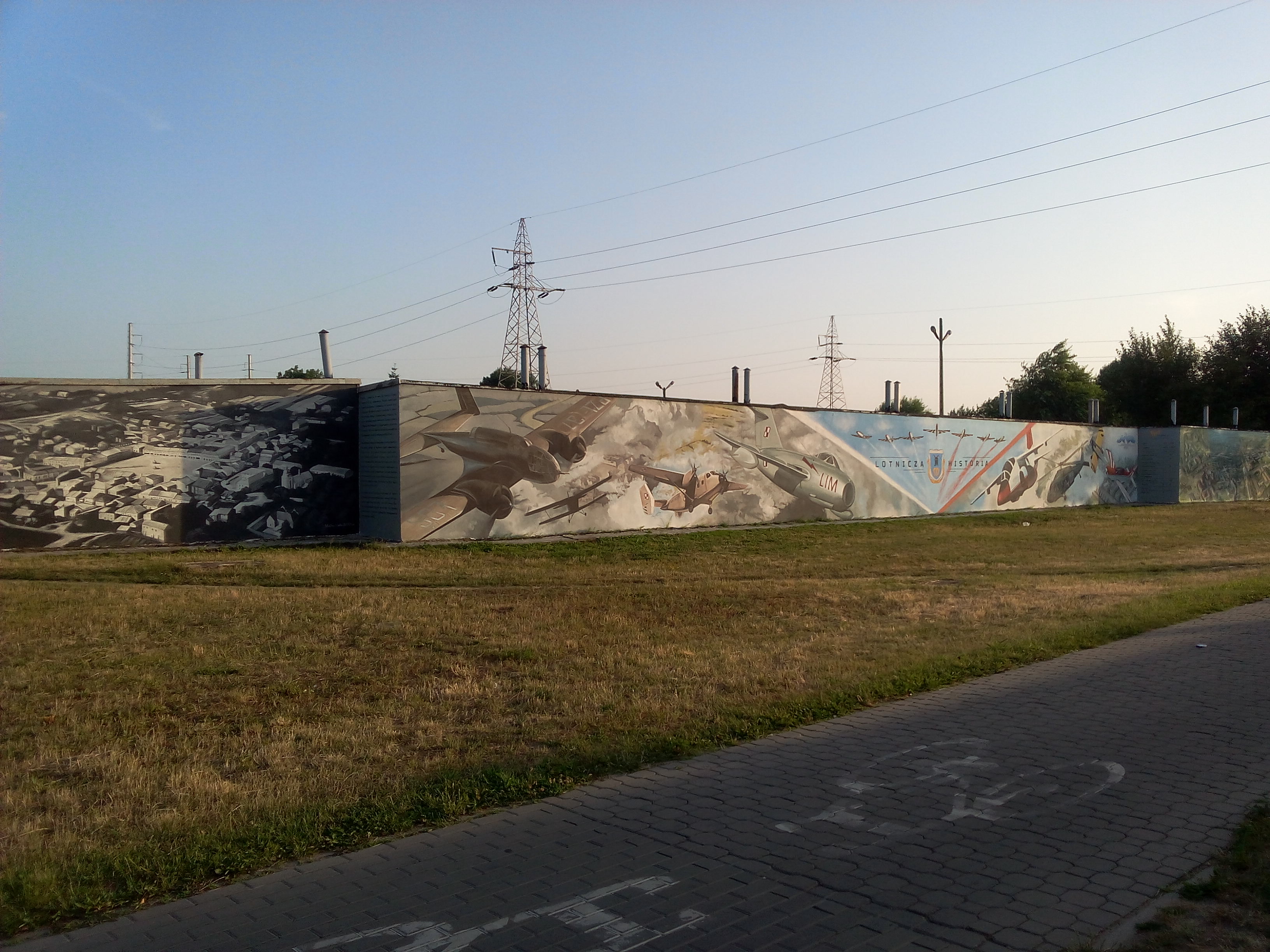 NIEJEDNO MIASTO MOŻE NAM POZAZDROŚCIĆ HISTORII JAK I OSIĄGNIĘĆ
MIELECKIE MURALE „TAK ZMIENIAŁ SIĘ MIELEC”
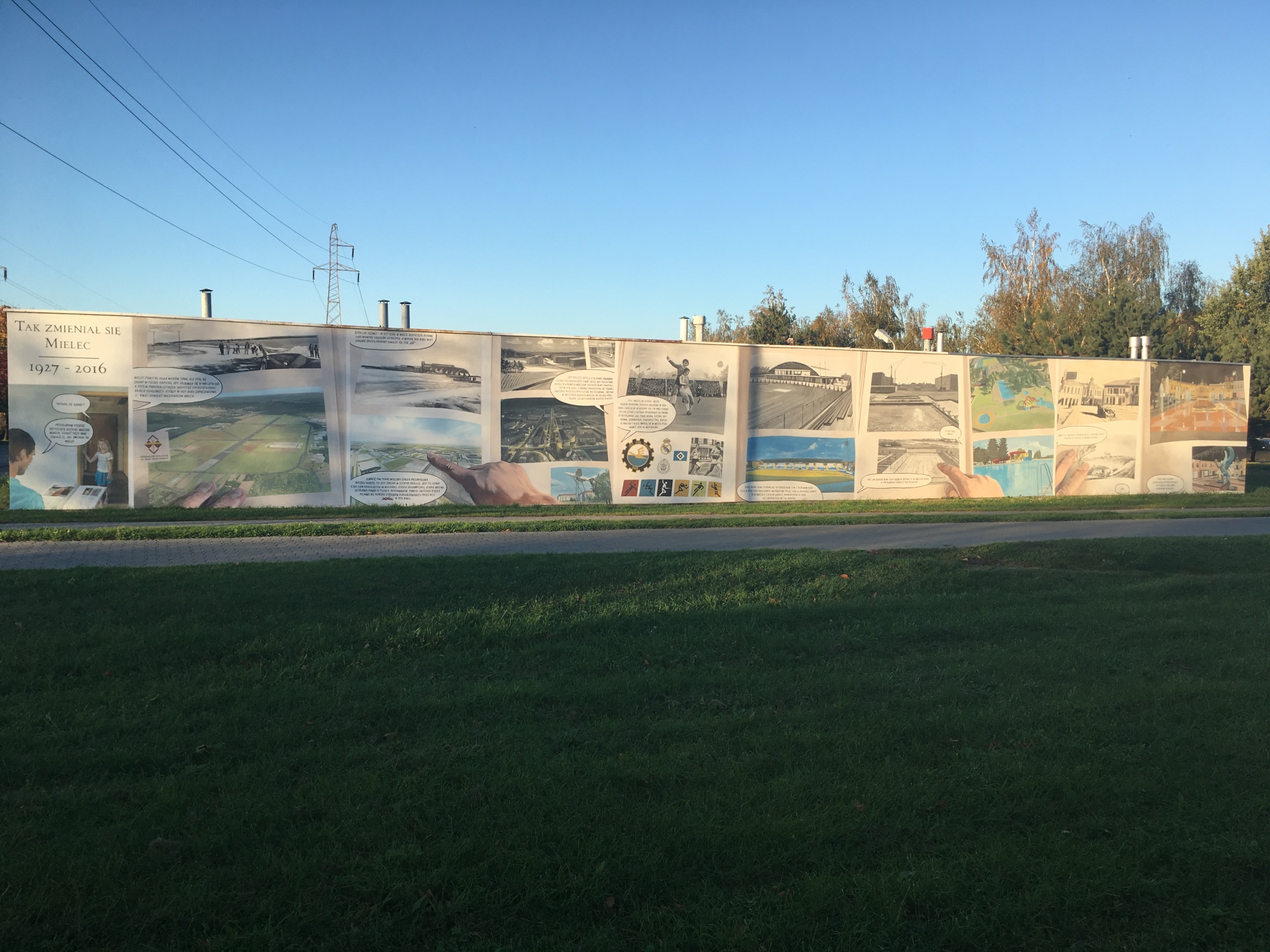 KOMIKS PRZEDSTAWIAJĄCY 90 LAT ZMIAN W NASZYM MIEŚCIE
MIELECKIE MURALE: SZAFER, DZIAŁOWSCY, LIS, …
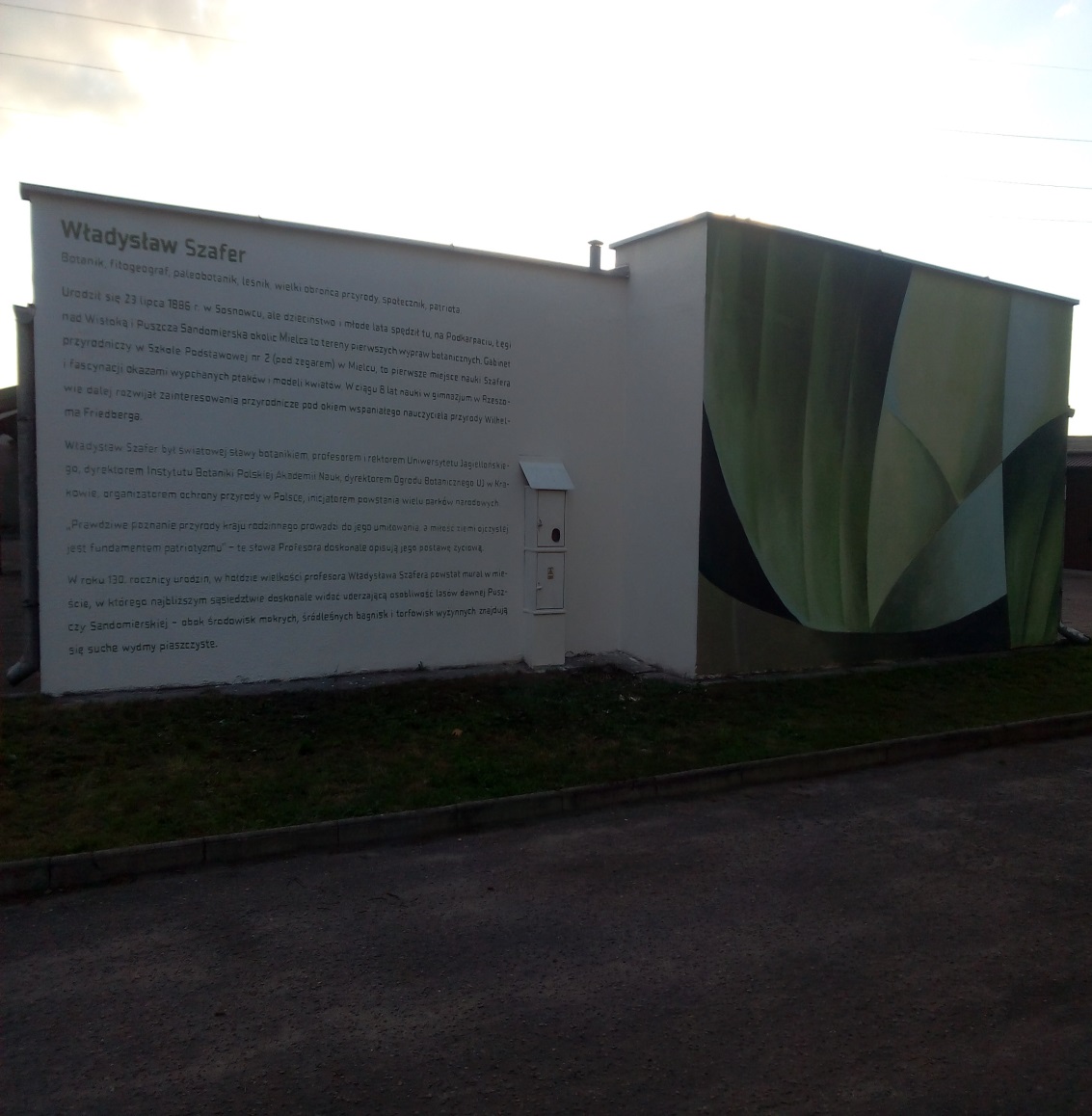 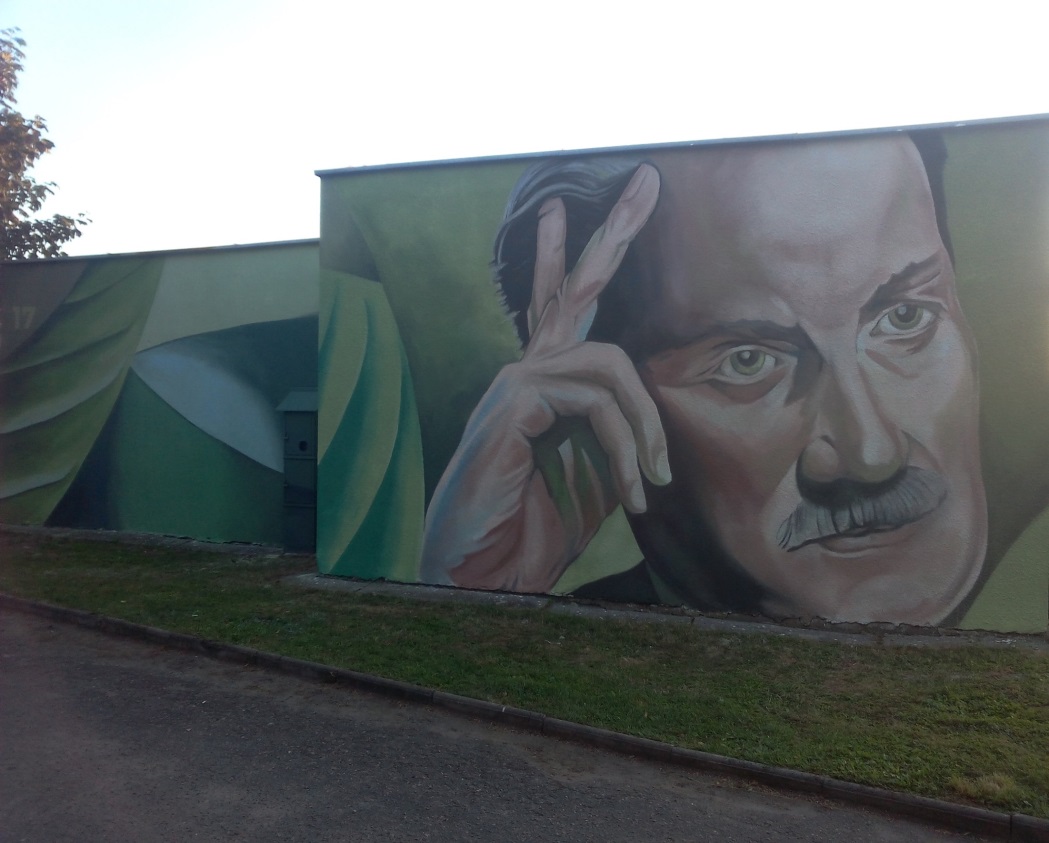 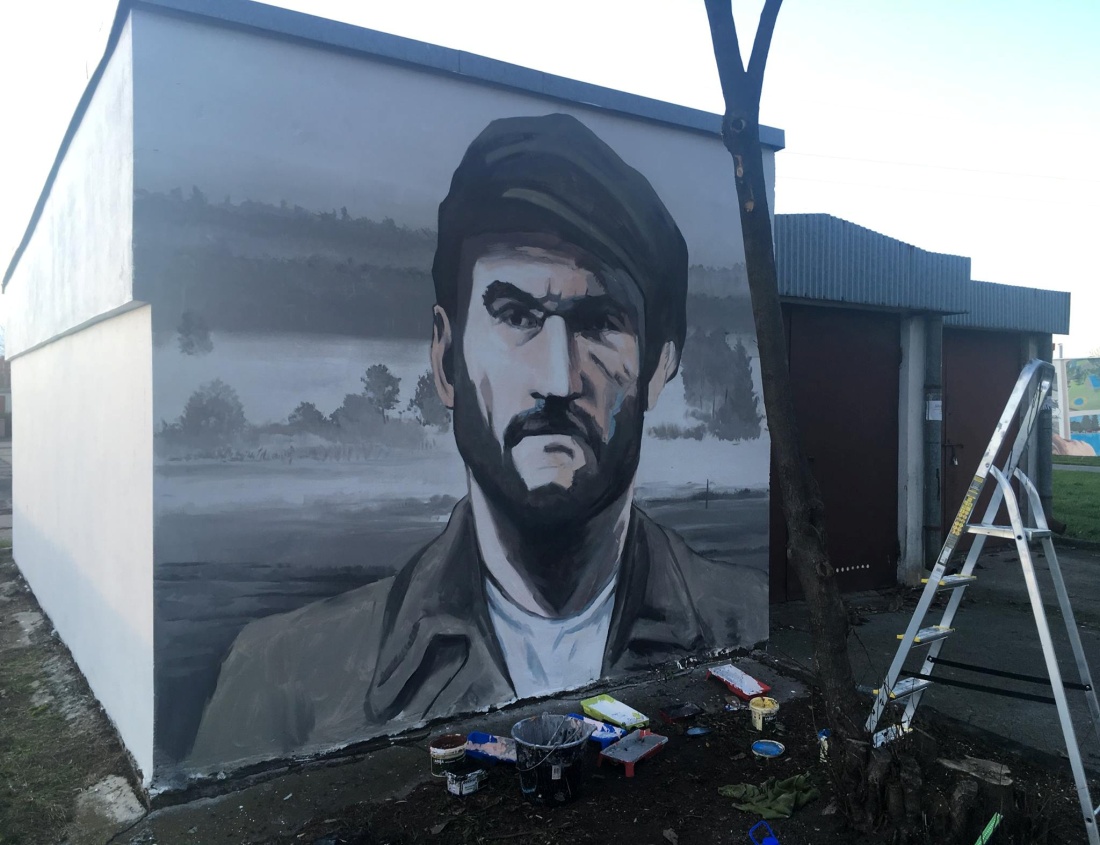 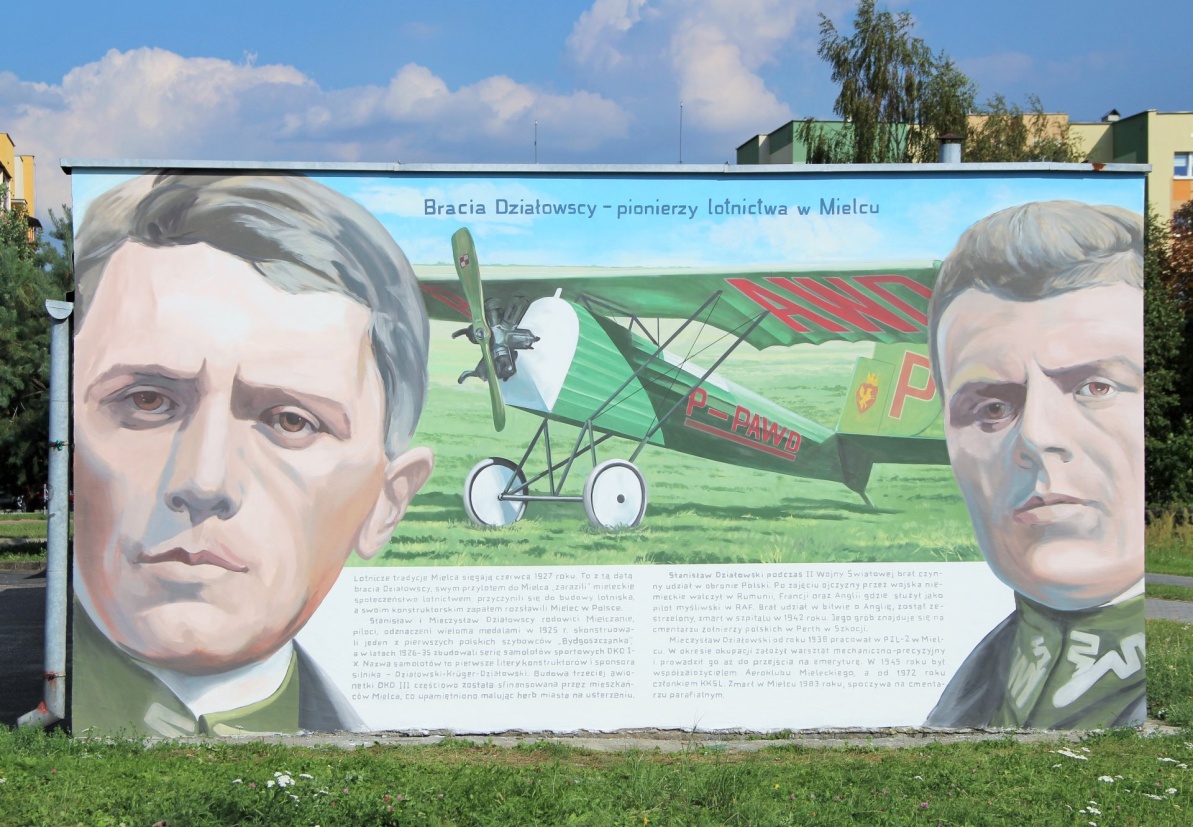 NAZWISKA, KTÓRE KAŻDY Z MIESZKAŃCÓW POWINIEN ZNAĆ
MIELECKIE MURALE: STANISŁAW DOLINA
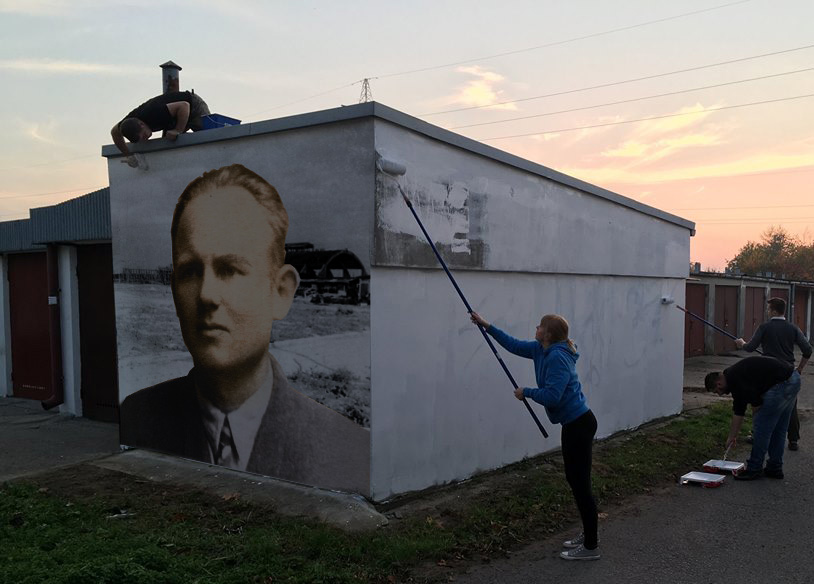 PROJEKT W TRAKCIE REALIZACJI
EDUKACJA NAJMŁODSZYCH
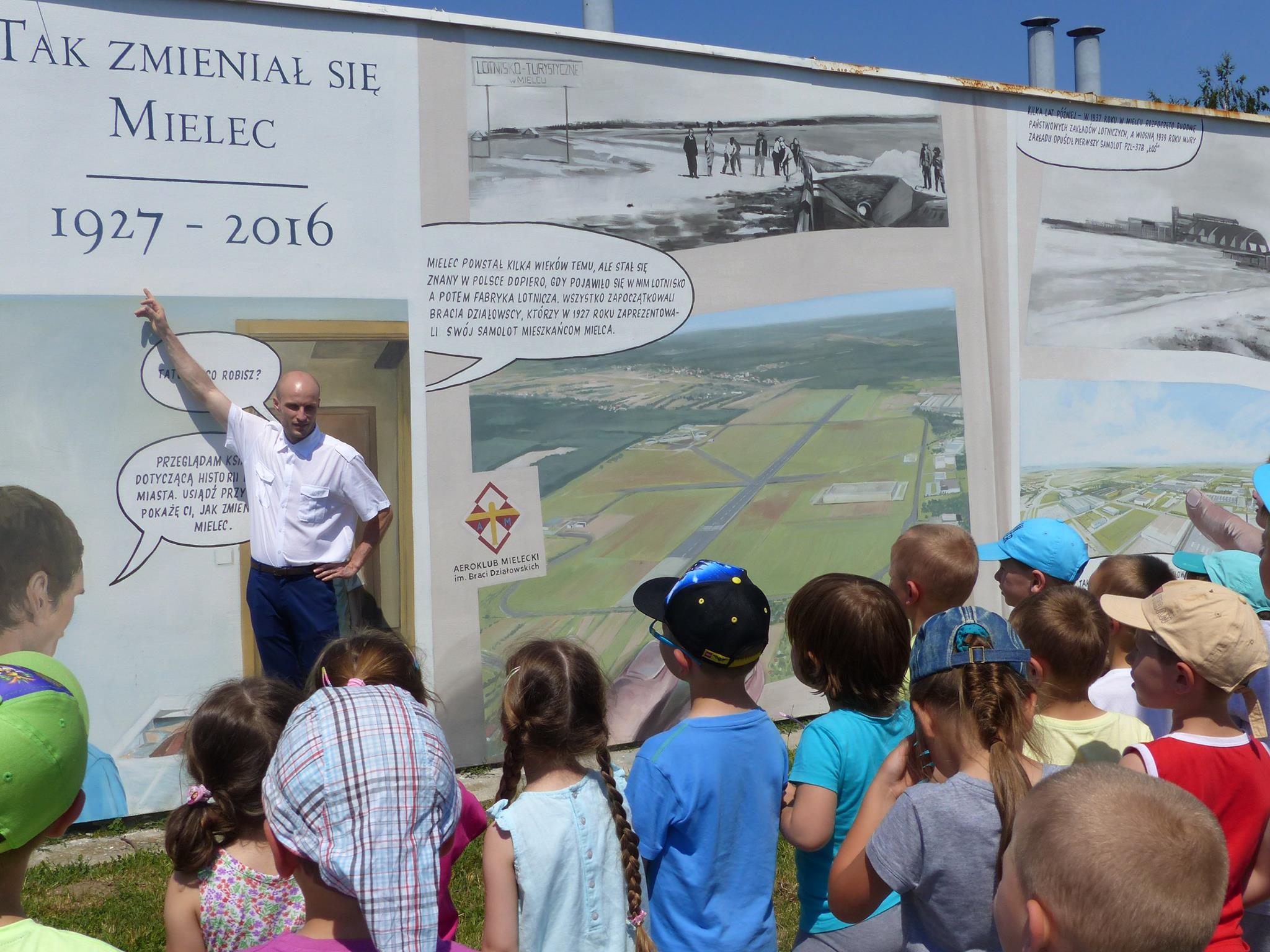 HISTORIA NASZEGO MIASTA POWINNA BYĆ OBOWIĄZKOWYM PUNKTEM NAUCZANIA
STANDARD CEREMONII NA CMENTARZU KOMUNALNYM
Mielecki Budżet Obywatelski na 2016 rok:

Wniosek nr 24:
Poprawa standardów ceremonii pochówku na cmentarzu komunalnym w Mielcu oraz wprowadzenie segregacji śmieci na cmentarzu

Status wniosku:
Projekt odrzucony – zadanie w kompetencji zakładów pogrzebowych 

Konsultacje społeczne z Prezydentem (Rzochów 2016):

Ponowne przedstawienie problemuStatus wniosku:
Projekt zrealizowany:
  Zakupiono dwa namioty
  Odbyto rozmowy z właścicielami zakładów pogrzebowych
  Poprawiono wyposażenie pracowników cmentarza
  Segregacja odpadów – zadanie wymaga poprawy
PREZYDENT POWINIEN MIEĆ ODWAGĘ PORUSZYĆ KAŻDY TEMAT I BYĆ KONSEKWENTNY
HARCERZE NA 2-óch KÓŁKACH
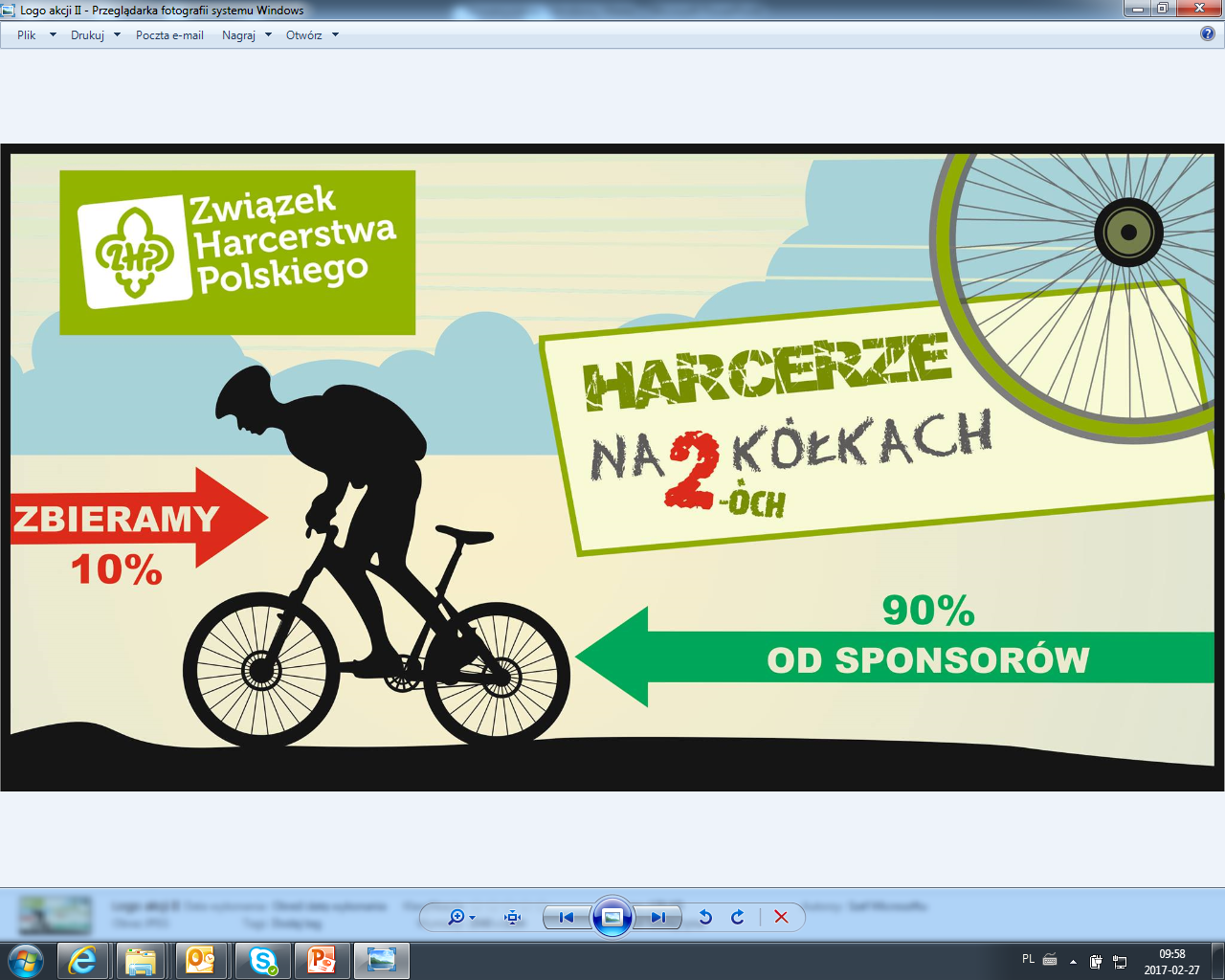 13 NOWYCH ROWERÓW DLA MIELECKICH HARCERZY
SOLIDARNI – CHARYTATYWNA GRUPA BIEGOWA
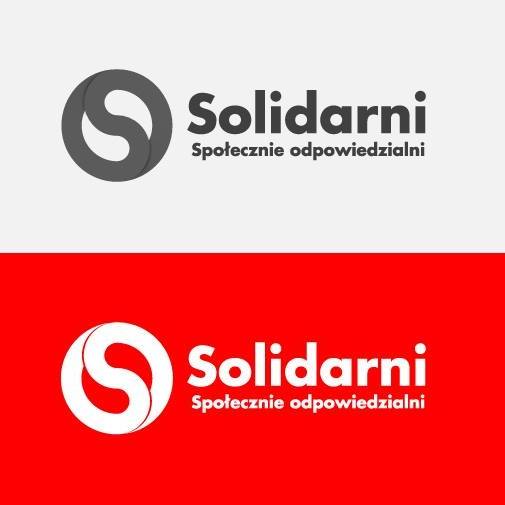 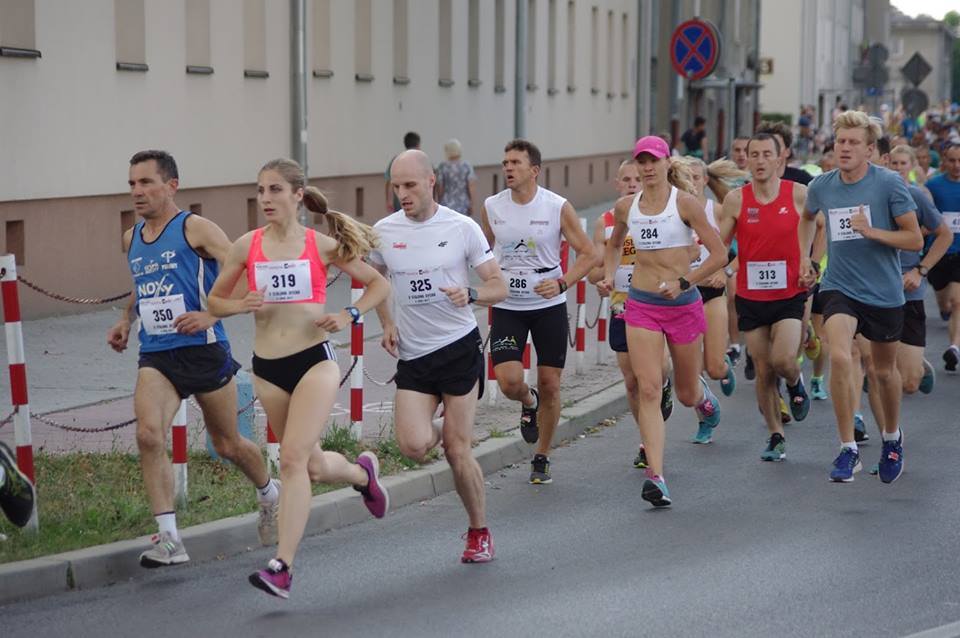 ZREALIZOWANYCH KILKANAŚCIE ZBIÓREK DLA POTRZEBUJĄCYCH Z MIELCA I OKOLIC
PRZYGARNIJ ZWIERZAKA
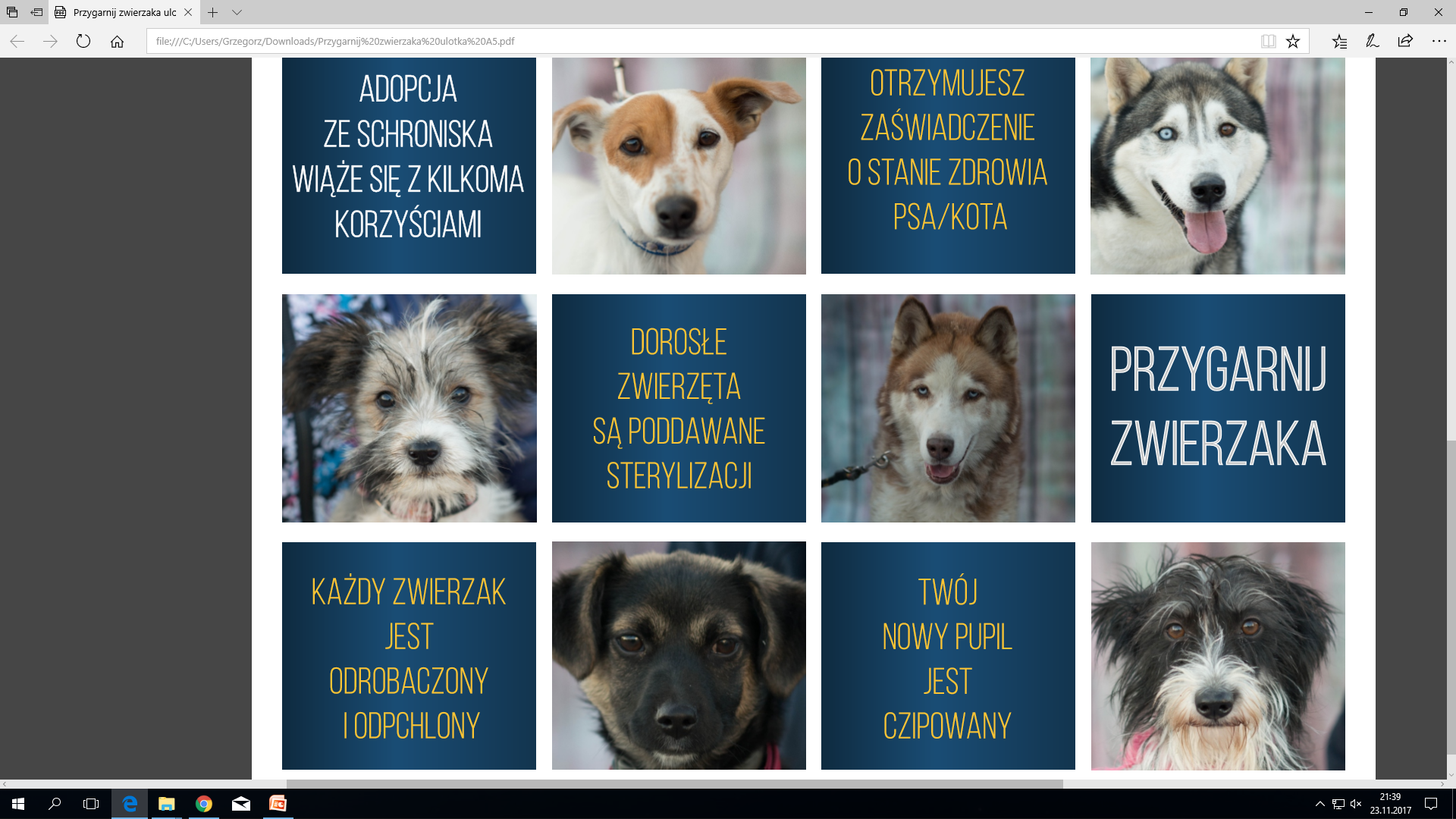 2017 AKCJA INTERNETOWA, 2018 DYSTRYBUCJA 29 000 ULOTEK WŚRÓD MIESZKAŃCÓW
DZIAŁALNOŚĆ SPOŁECZNA TO NIE WSZYSTKO
ODPOWIEDZIALNOŚĆ PRZED MIESZKAŃCAMI:
  Współpraca ponad podziałami
  Wzmocnienie społeczeństwa obywatelskiego
  Mieszkańcy mają głos - konsultacje społeczne + godzina dla mieszkańca
  Zespoły eksperckie dedykowane do realizacji najważniejszych inwestycji
  Transparentność i przejrzystość w podejmowanych decyzjach
  Czerpanie z najlepszych wzorców 
  Krzewienie tradycji lotniczych
  Organizacja wydarzeń kulturalnych
  Współpraca z mieszkańcami oraz organizacjami pozarządowymi
JESTEŚMY I CHCEMY BYĆ ODPOWIEDZIALNI ZA NASZ MIELEC
CELE NA LATA 2018 - 2023
INWESTYCJE
  Udrożnienie komunikacyjne miasta (nowe mosty i rozbudowa obwodnicy),
  Hala sportowa (weryfikacja planów, kosztów budowy oraz kosztów utrzymania),
  Wdrożenie technologii przyjaznych środowisku,
  Stwarzanie warunków sprzyjających dla firm High Tech.
JESTEŚMY I CHCEMY BYĆ ODPOWIEDZIALNI ZA NASZ MIELEC
CELE NA LATA 2018 - 2023
INWESTYCJE
  Udrożnienie komunikacyjne miasta (nowe mosty i rozbudowa obwodnicy),
  Hala sportowa (weryfikacja planów, kosztów budowy oraz kosztów utrzymania),
  Wdrożenie technologii przyjaznych środowisku,
  Stwarzanie warunków sprzyjających dla firm High Tech.

DLA MIESZKAŃCÓW

Sprzedaż działek budowlanych na preferencyjnych warunkach,
Mieszkanie dla młodych – budowa bloków mieszkalnych,
Zwiększenie ilości dostępnych miejsc w miejskich żłobkach i przedszkolach,
Poszerzenie granic administracyjnych Mielca o przyległe miejscowości,
Wdrożenie budżetu obywatelskiego,
Założenie Podkarpackie Muzeum Przemysłu Lotniczego,
Realizacja projektu zagospodarowania mieleckich stawów,
Synchronizacja sygnalizacji świetlnej na głównych skrzyżowaniach,
Zacieśnienie współpracy pomiędzy policją, strażą miejską, a urzędem i mieszkańcami.
JESTEŚMY I CHCEMY BYĆ ODPOWIEDZIALNI ZA NASZ MIELEC
CELE NA LATA 2018 - 2023
EKOLOGIA - realizacja kompleksowego projektu „Czysty Mielec”

Organizacja referendum w sprawie Kronospanu,
Ograniczenie niskiej emisji - kontynuacja wymiany kotłów,
Źródlana woda dla mieszkańców Mielca.
JESTEŚMY I CHCEMY BYĆ ODPOWIEDZIALNI ZA NASZ MIELEC
CELE NA LATA 2018 - 2023
EKOLOGIA - realizacja kompleksowego projektu „Czysty Mielec”

Organizacja referendum w sprawie Kronospanu,
Ograniczenie niskiej emisji - kontynuacja wymiany kotłów,
Źródlana woda dla mieszkańców Mielca.
SPORT

Budowa orlika na KS Smoczanka oraz pozostałych osiedlach Mielca,
Kontynuacja hasła „W drodze po dawny blask” - awans FKS Stal Mielec,
Wsparcie dla pozostałych klubów i stowarzyszeń (piłka ręczna, siatkówka kobiet lekkoatletyka, pływanie, boks, szermierka, rugby, aeroklub mielecki, itd.),
Popularyzacja zdrowego trybu życia poprzez imprezy sportowe.
JESTEŚMY I CHCEMY BYĆ ODPOWIEDZIALNI ZA NASZ MIELEC
CELE NA LATA 2018 - 2023
EKOLOGIA - realizacja kompleksowego projektu „Czysty Mielec”

Organizacja referendum w sprawie Kronospanu,
Ograniczenie niskiej emisji - kontynuacja wymiany kotłów,
Źródlana woda dla mieszkańców Mielca.
SPORT

Budowa orlika na KS Smoczanka oraz pozostałych osiedlach Mielca,
Kontynuacja hasła „W drodze po dawny blask” - awans FKS Stal Mielec,
Wsparcie dla pozostałych klubów i stowarzyszeń (piłka ręczna, siatkówka kobiet lekkoatletyka, pływanie, boks, szermierka, rugby, Aeroklub Mielecki, itd.),
Popularyzacja zdrowego trybu życia poprzez imprezy sportowe.
BUDŻET MIASTA

  Ograniczenie zadłużenia miasta poprzez racjonalne wydatkowanie,
  Stop dla rozrzutności i realizacji nietrafionych inwestycji.
JESTEŚMY I CHCEMY BYĆ ODPOWIEDZIALNI ZA NASZ MIELEC
KANDYDACI DO RADY MIASTA
NA NASZYCH LISTACH ZNAJDĄ PAŃSTWO OSOBY:

  działające społecznie dla dobra Mielca,
  które od lat walczą o czyste powietrze,
  dbające o historię oraz lokalny patriotyzm,
  angażujące się w działalność sportową,
  wywodzące się ze środowisk nauczycielskich,
  wykładające na uczelniach wyższych,
  reprezentujące związki zawodowe,
  którym w życiu się powiodło – lokalni biznesmeni.
KLANDYDACI GOTOWI DO WSPÓŁPRACY Z KAŻDYM DLA DOBRA MIELCA
SPOTKANIA Z MIESZKAŃCAMI
Terminy i miejsca spotkań:
9 września, godz. 15:00 Szkoła Podstawowa nr8
16 września, godz. 17:30 I Liceum Ogólnokształcące
23 września, godz. 15:30 Szkoła podstawowa nr 11 
30 września, godz. 15:00 Sala obrad Rady Osiedla Rzochów
  7 października, godz. 16:00 Szkoła Podstawowa nr 13
  2 września, godz. 15:00 KANA (przy kościele na osiedlu)
POCZĄTEK CYKLICZNYCH SPOTKAŃ Z MIESZKAŃCAMI
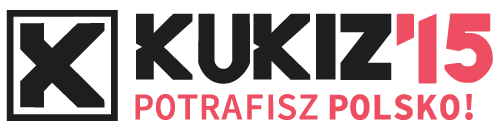